Тест «Устройства компьютера»
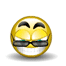 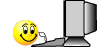 Что из перечисленного  является устройством ввода информации?
Системный блок
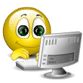 Монитор
Клавиатура
Принтер
Верно!
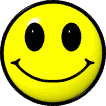 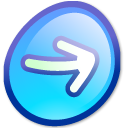 Не верно!
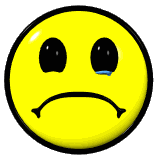 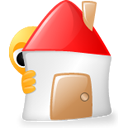 Монитор - это
Устройство ввода информации
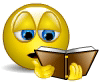 Устройство вывода информации
Устройство обработки информации
Устройство хранения информации
Монитор - это
Устройство ввода информации
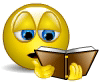 Устройство вывода информации
Устройство обработки информации
Устройство хранения информации
Верно!
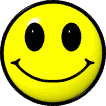 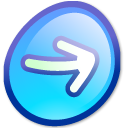 Верно!
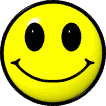 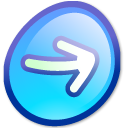 Не верно!
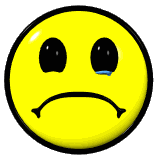 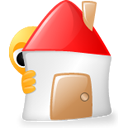 Не верно!
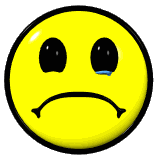 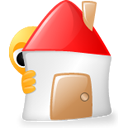 Что из перечисленного является устройством 
 вывода информации?
Клавиатура
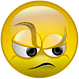 Мышь
Колонки
Системный блок
Что из перечисленного является устройством 
 вывода информации?
Клавиатура
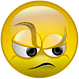 Мышь
Колонки
Системный блок
Что из перечисленного является устройством 
 вывода информации?
Клавиатура
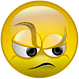 Мышь
Колонки
Системный блок
Верно!
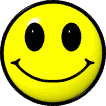 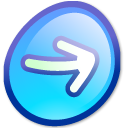 Верно!
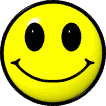 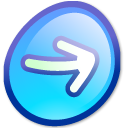 Верно!
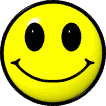 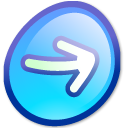 Не верно!
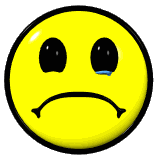 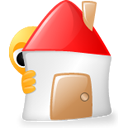 Не верно!
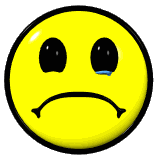 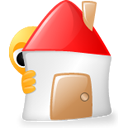 Не верно!
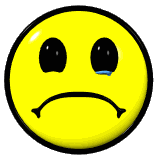 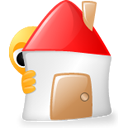 Принтер – это устройство
Для ввода информации в компьютер
Для вывода информации из компьютера
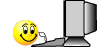 Принтер – это устройство
Для ввода информации в компьютер
Для вывода информации из компьютера
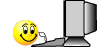 Принтер – это устройство
Для ввода информации в компьютер
Для вывода информации из компьютера
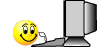 Принтер – это устройство
Для ввода информации в компьютер
Для вывода информации из компьютера
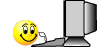 Верно!
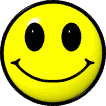 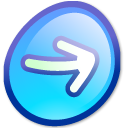 Верно!
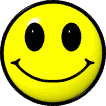 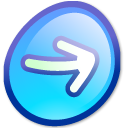 Верно!
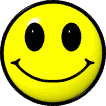 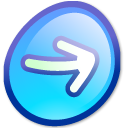 Верно!
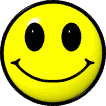 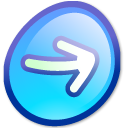 Не верно!
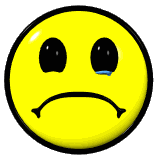 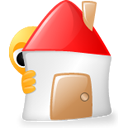 Не верно!
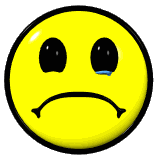 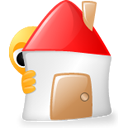 Не верно!
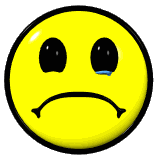 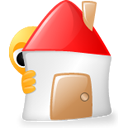 Не верно!
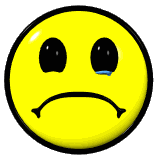 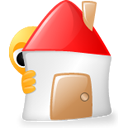 Что входит в состав системного блока?
Процессор
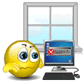 Монитор
Сканер
Что входит в состав системного блока?
Процессор
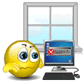 Монитор
Сканер
Что входит в состав системного блока?
Процессор
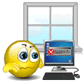 Монитор
Сканер
Что входит в состав системного блока?
Процессор
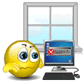 Монитор
Сканер
Что входит в состав системного блока?
Процессор
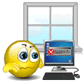 Монитор
Сканер
Верно!
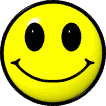 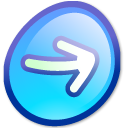 Верно!
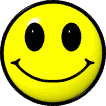 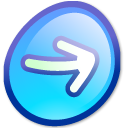 Верно!
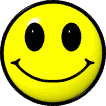 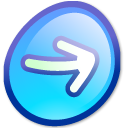 Верно!
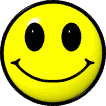 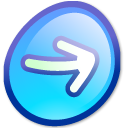 Верно!
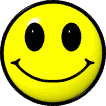 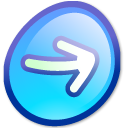 Не верно!
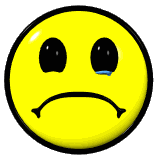 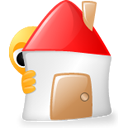 Не верно!
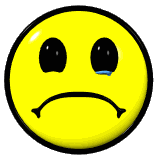 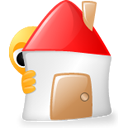 Не верно!
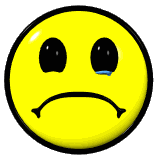 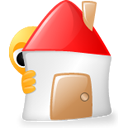 Не верно!
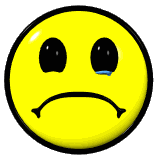 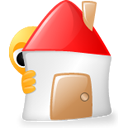 Не верно!
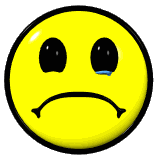 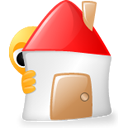 Системный блок - это
Устройство ввода информации
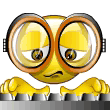 Устройство обработки и хранения информации
Устройство вывода информации
Системный блок - это
Устройство ввода информации
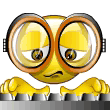 Устройство обработки и хранения информации
Устройство вывода информации
Системный блок - это
Устройство ввода информации
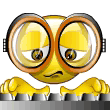 Устройство обработки и хранения информации
Устройство вывода информации
Системный блок - это
Устройство ввода информации
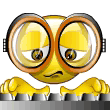 Устройство обработки и хранения информации
Устройство вывода информации
Системный блок - это
Устройство ввода информации
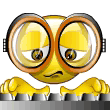 Устройство обработки и хранения информации
Устройство вывода информации
Системный блок - это
Устройство ввода информации
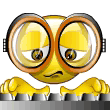 Устройство обработки и хранения информации
Устройство вывода информации
Верно!
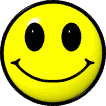 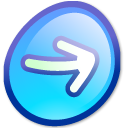 Верно!
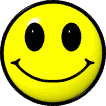 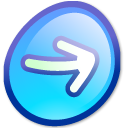 Верно!
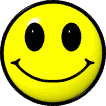 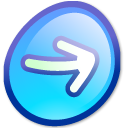 Верно!
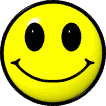 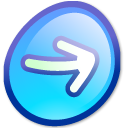 Верно!
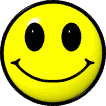 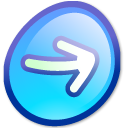 Верно!
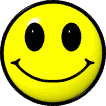 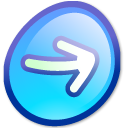 Не верно!
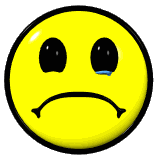 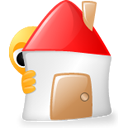 Не верно!
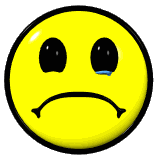 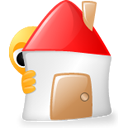 Не верно!
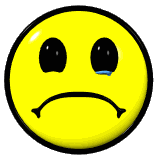 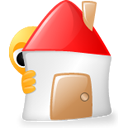 Не верно!
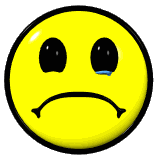 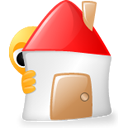 Не верно!
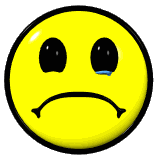 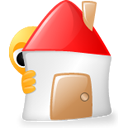 Не верно!
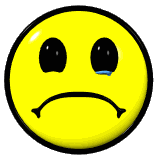 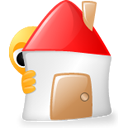 Без помощи компьютера с помощью какого устройства вы можете получить информацию?
Флешка
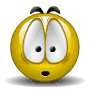 Диск
Дискета
Блокнот
Без помощи компьютера с помощью какого устройства вы можете получить информацию?
Флешка
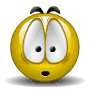 Диск
Дискета
Блокнот
Без помощи компьютера с помощью какого устройства вы можете получить информацию?
Флешка
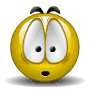 Диск
Дискета
Блокнот
Без помощи компьютера с помощью какого устройства вы можете получить информацию?
Флешка
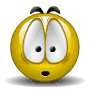 Диск
Дискета
Блокнот
Без помощи компьютера с помощью какого устройства вы можете получить информацию?
Флешка
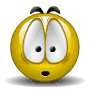 Диск
Дискета
Блокнот
Без помощи компьютера с помощью какого устройства вы можете получить информацию?
Флешка
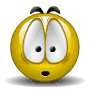 Диск
Дискета
Блокнот
Без помощи компьютера с помощью какого устройства вы можете получить информацию?
Флешка
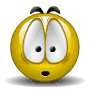 Диск
Дискета
Блокнот
Верно!
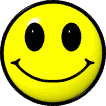 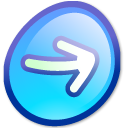 Верно!
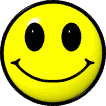 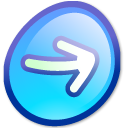 Верно!
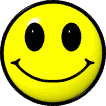 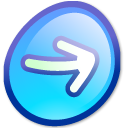 Верно!
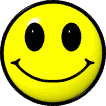 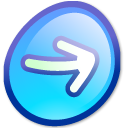 Верно!
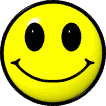 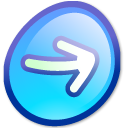 Верно!
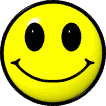 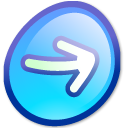 Верно!
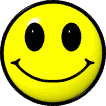 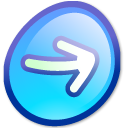 Не верно!
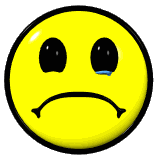 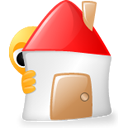 Не верно!
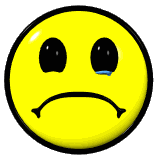 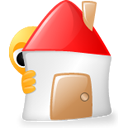 Не верно!
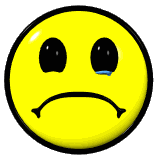 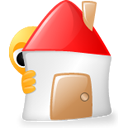 Не верно!
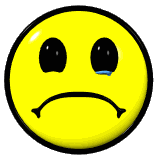 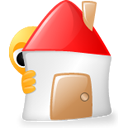 Не верно!
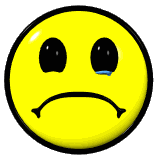 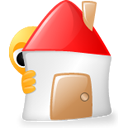 Не верно!
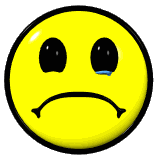 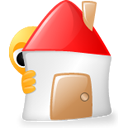 Не верно!
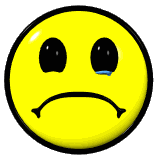 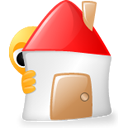 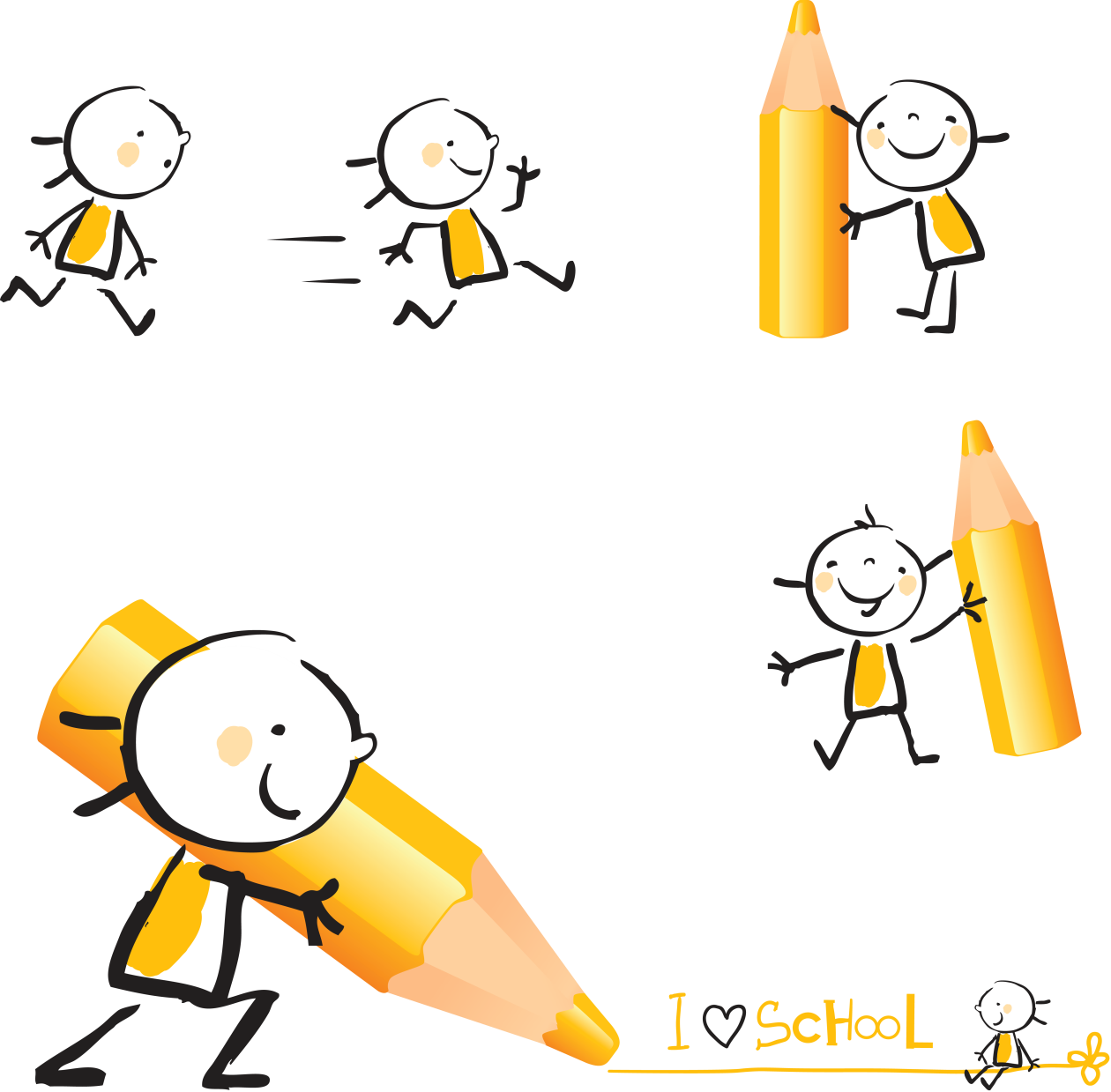 Тест пройден!
                Отметка – 5!
Тест пройден!
Вы допустили 1 ошибку
               Отметка – 4!
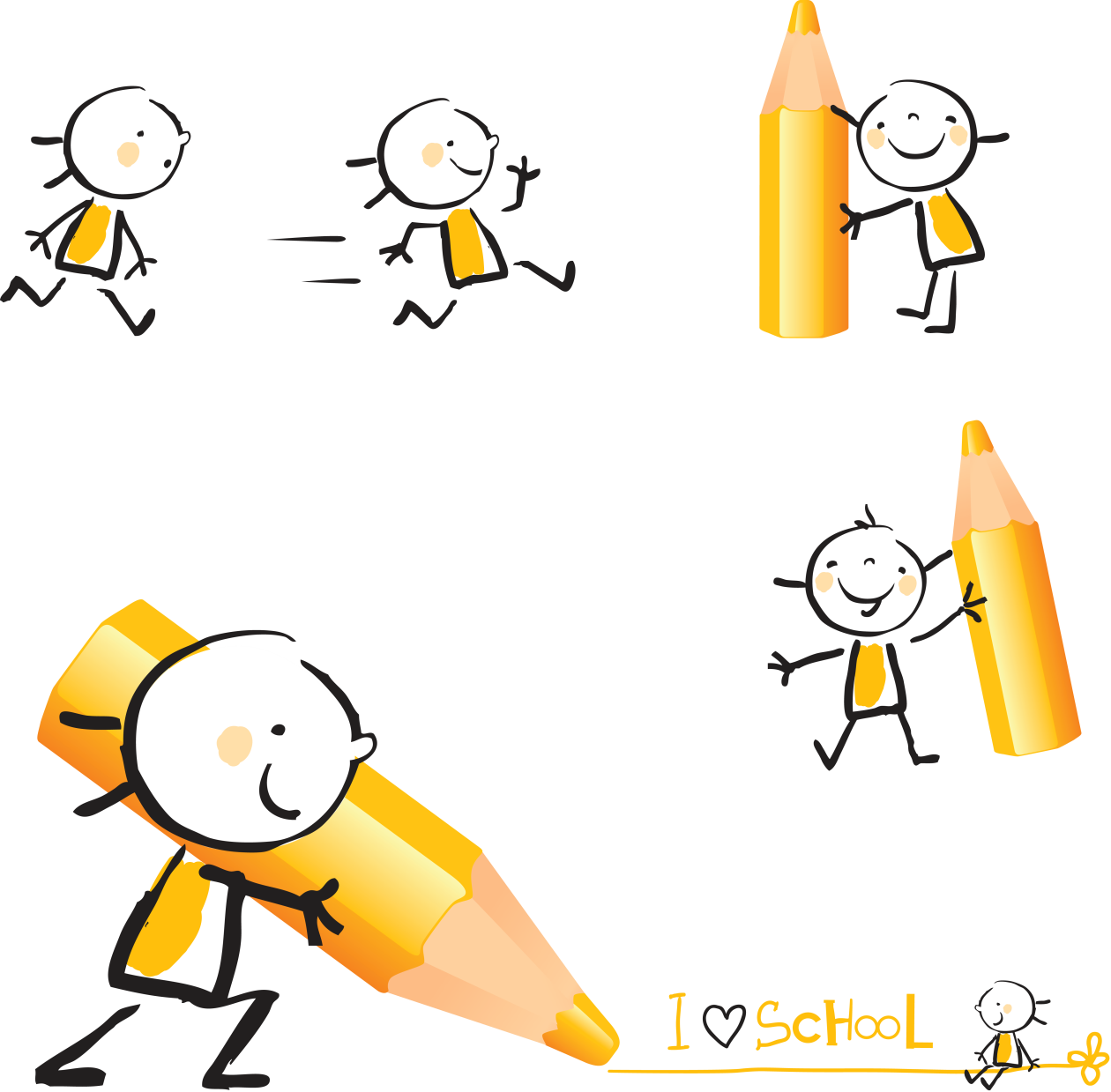 Тест пройден!
Вы допустили 2 ошибки
               Отметка – 4!
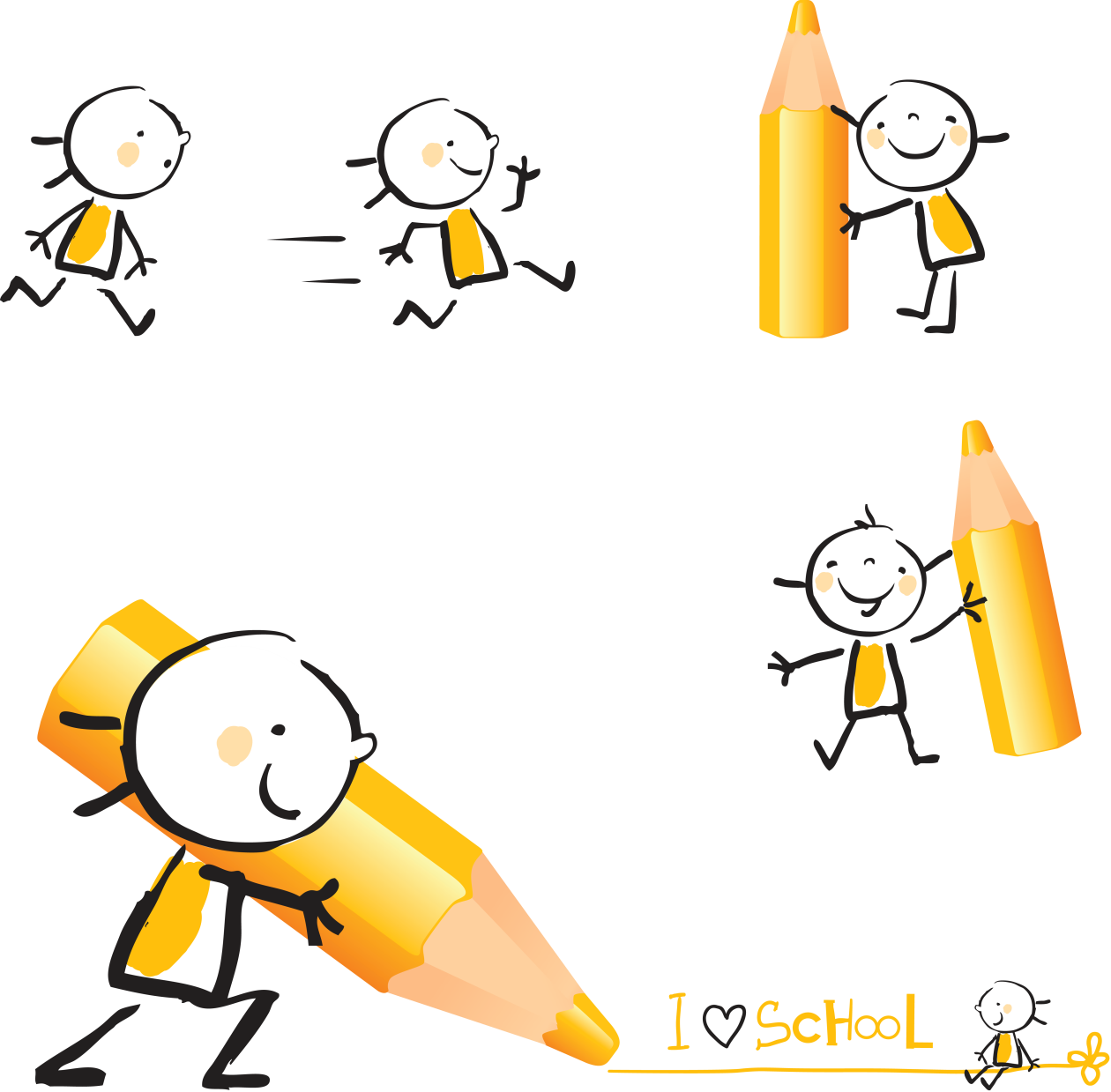 Тест пройден!
Вы допустили 3 ошибки
               Отметка – 3!
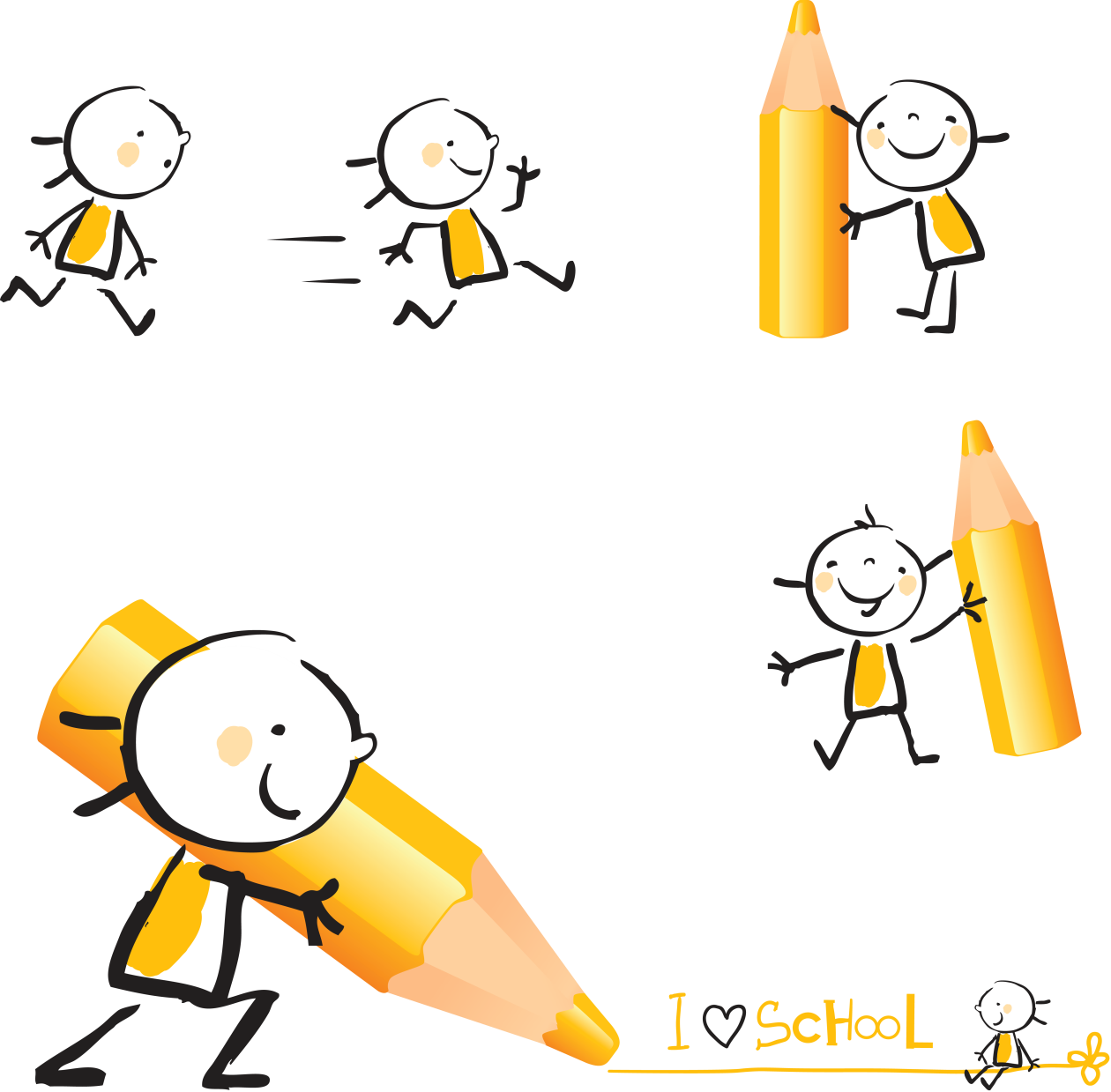 Тест пройден!
Вы допустили 4 ошибки
               Отметка – 3!
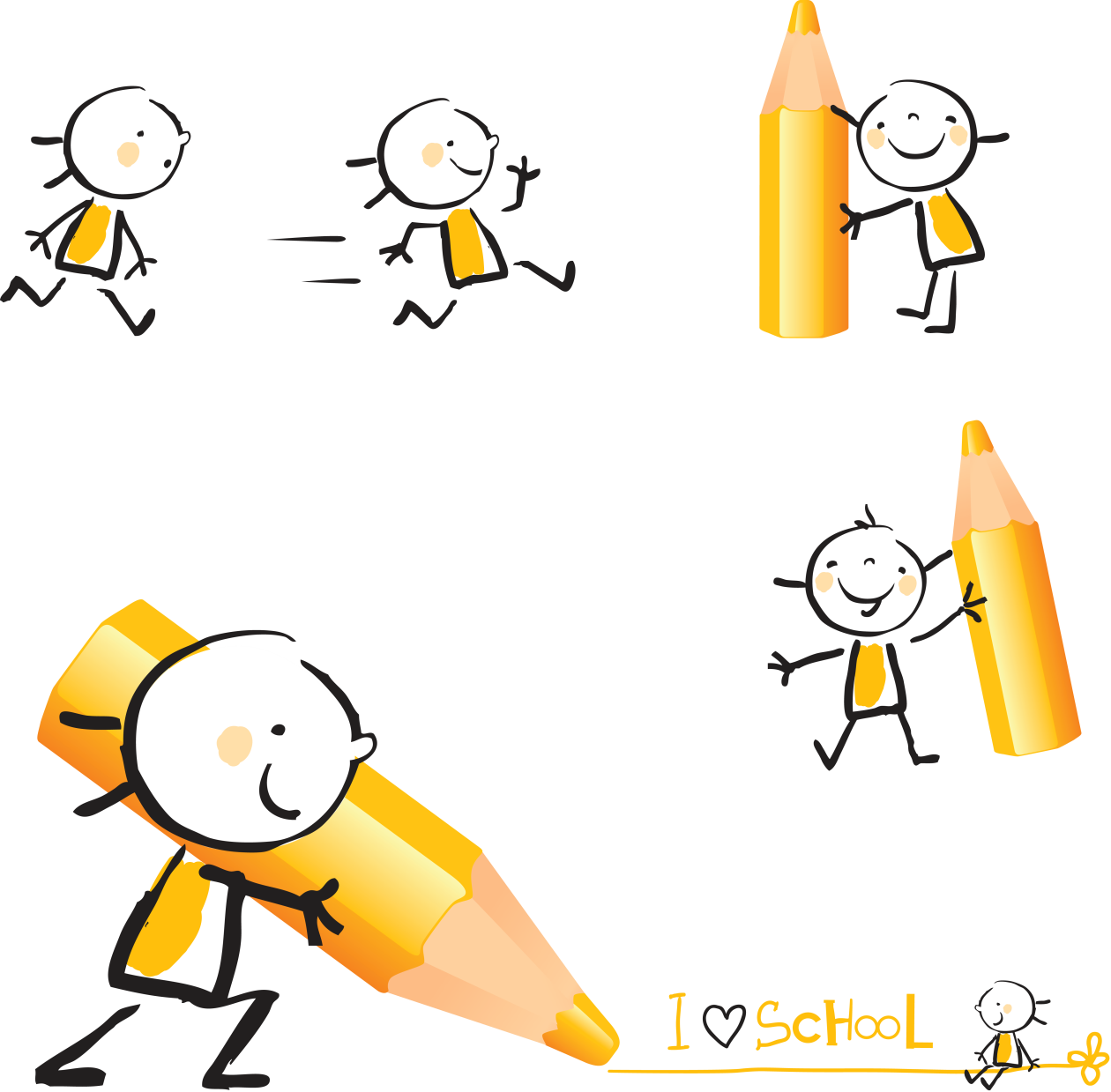 Тест пройден!
Вы допустили 5 ошибок
               Отметка – 2!
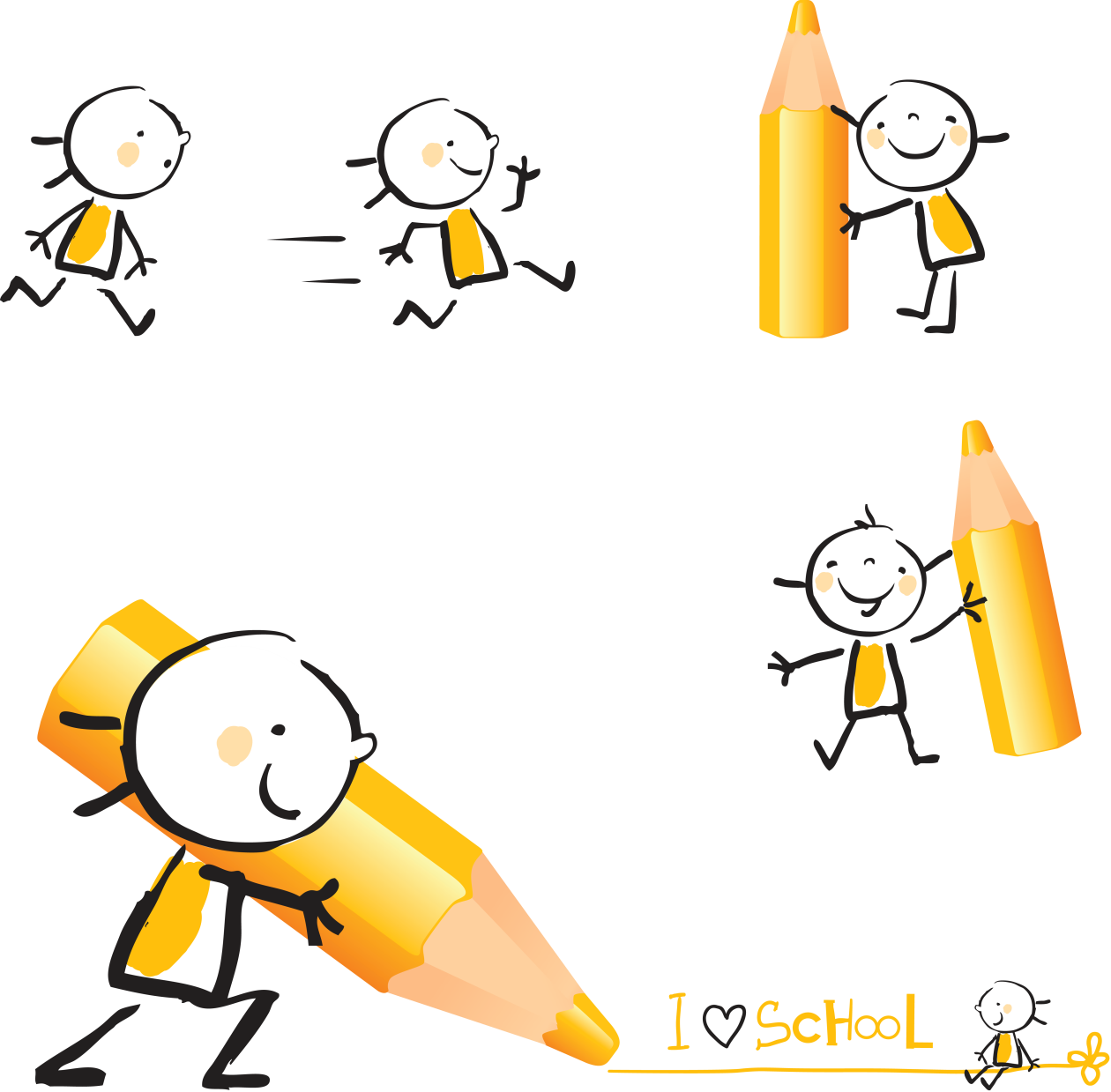 Тест пройден!
Вы допустили 6 ошибок
               Отметка – 2!
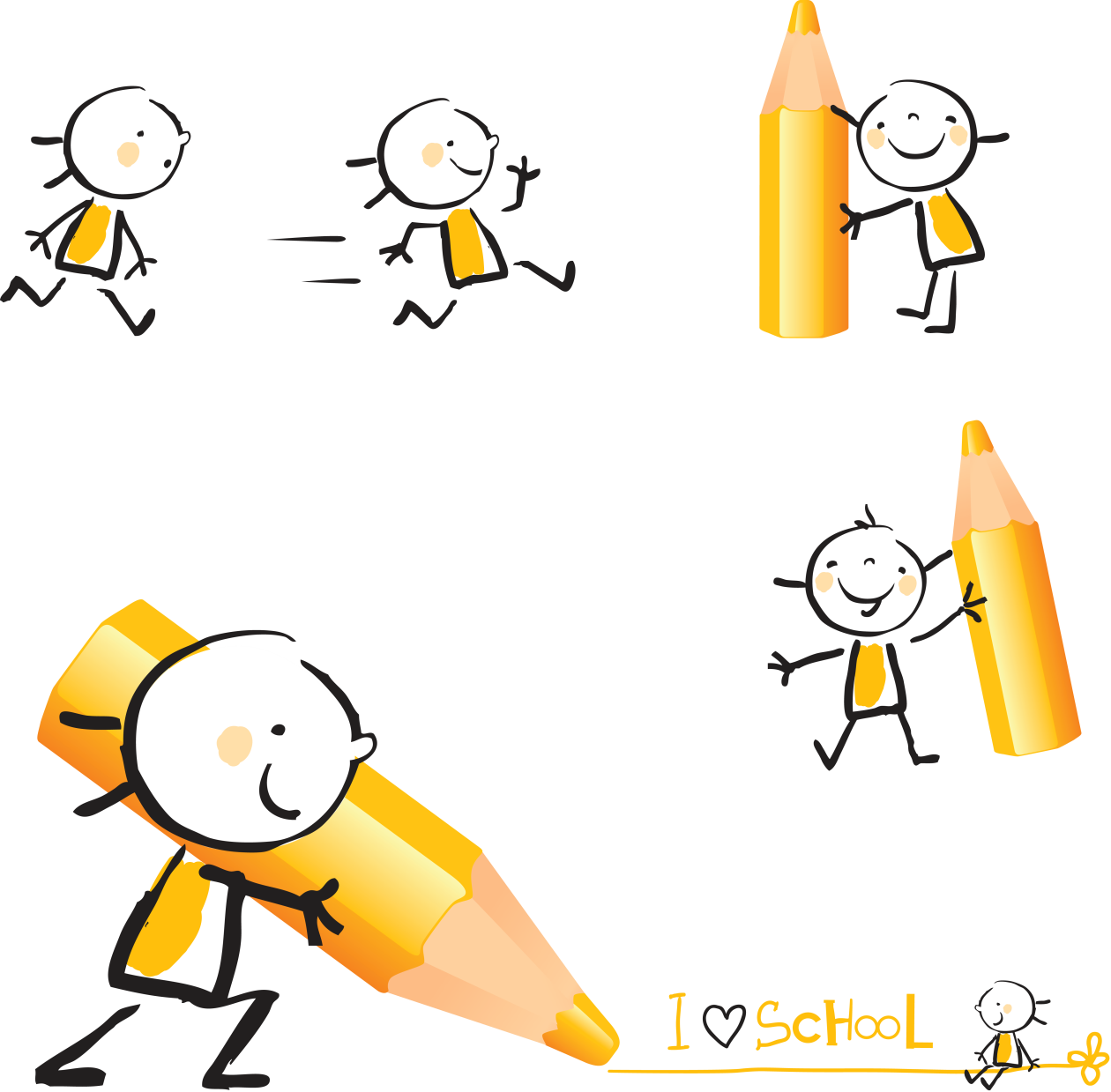 Вы допустили 7 ошибок
               Отметка – 2!
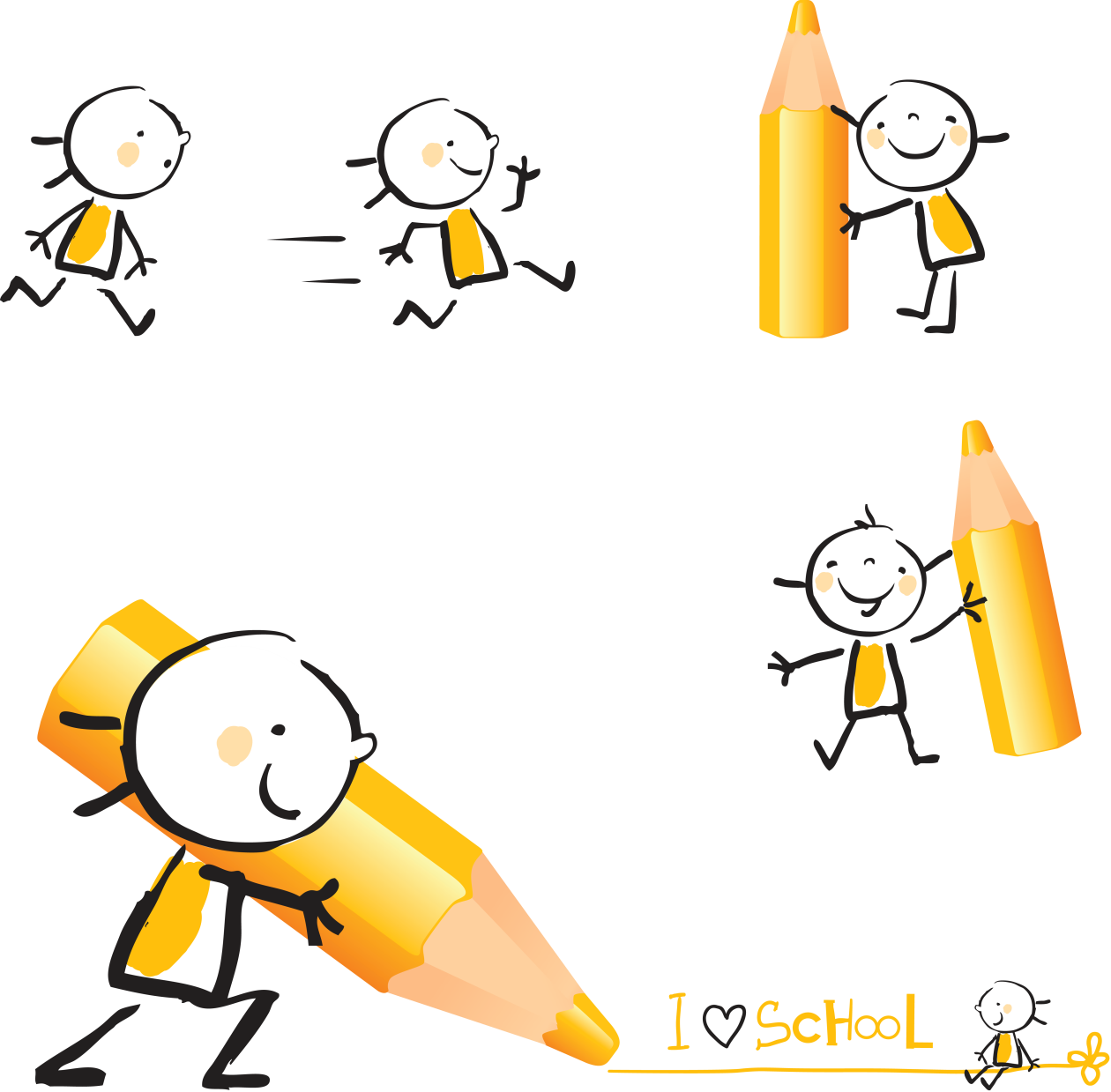